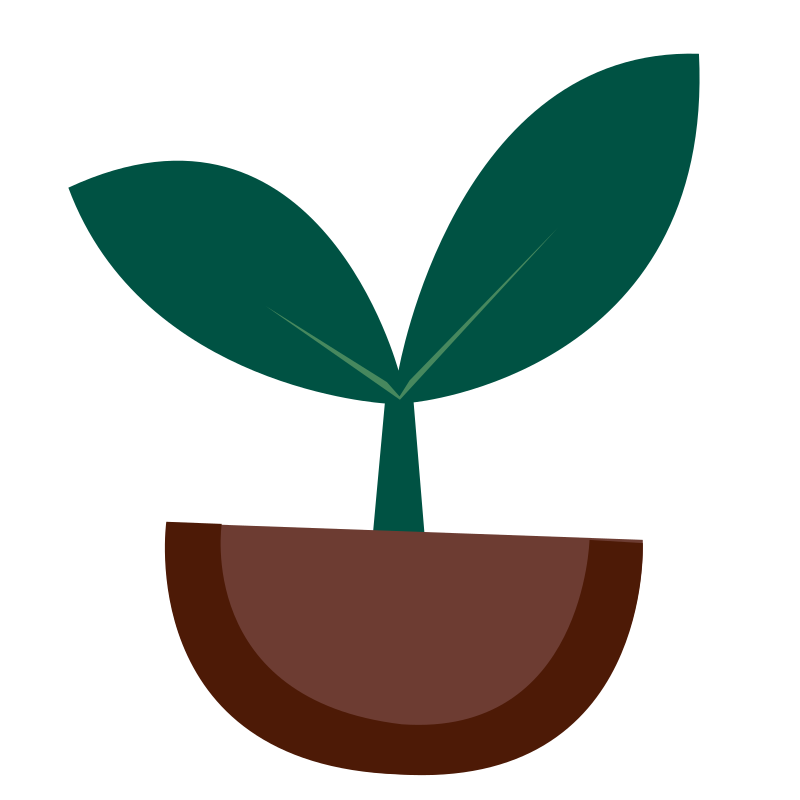 Plant Project
Honors Chemistry 2016
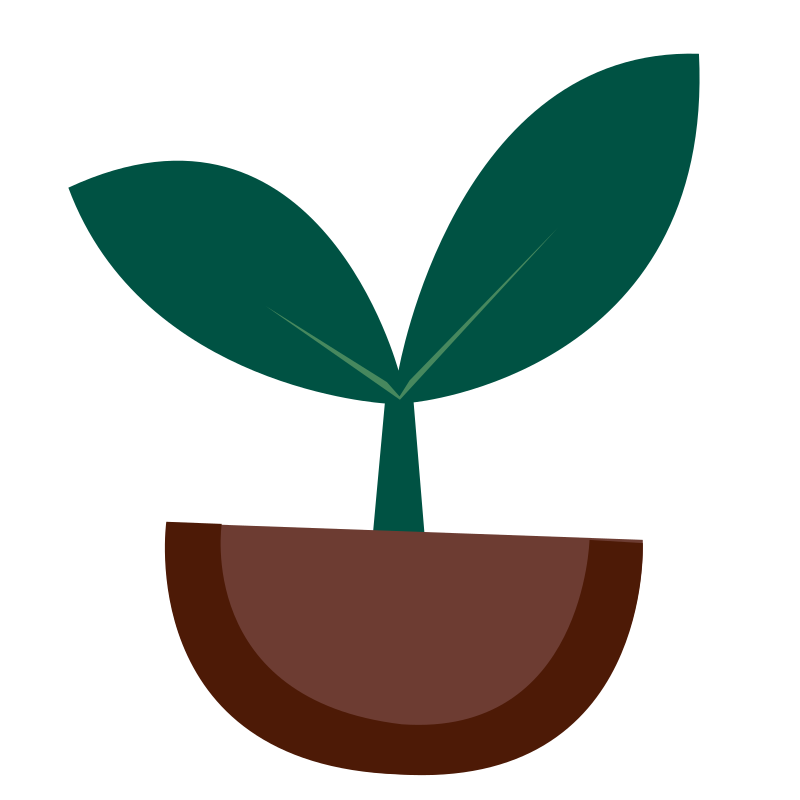 What do we do?
Design, plan and execute project

1.  choose a plant that is growable in classroom conditions.

We will put lamps on timers to be on certain hours of the day. (Depending on the plant requirements, the 2 lamps may be on different timers).
Why?
For what substance(s) will you be testing the plant?
	Sugars, oils, fragrance, dyes, fibers, water, 	chlorophyll, etc.
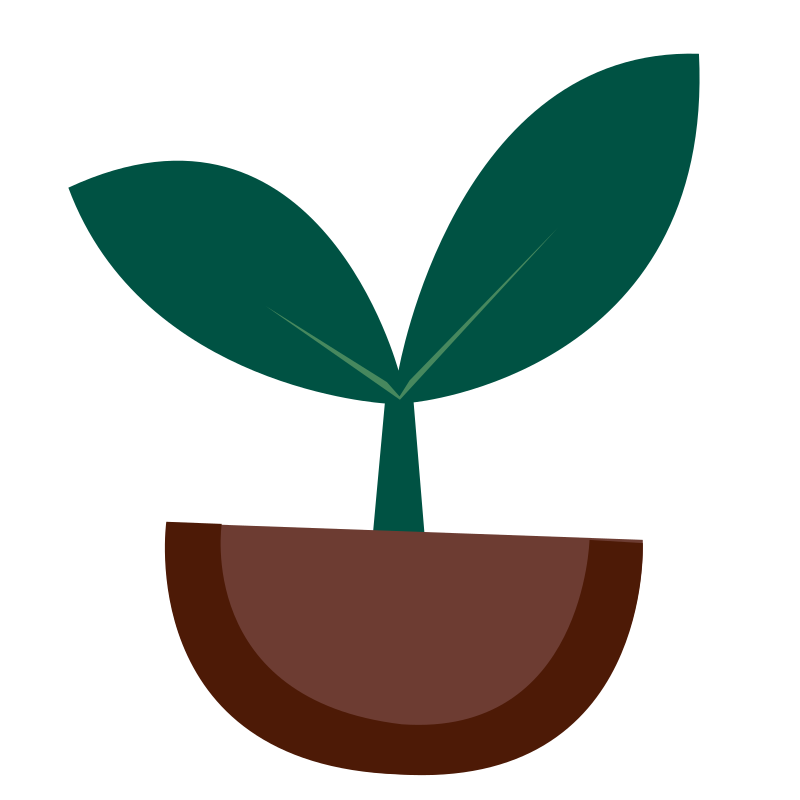 HOW?
3. RESEARCH & EXPERIMENT
	What ratio of fertilizers are best for your plant? (nitrogen, phosphorus, potassium)
	How many daylight hours are best?
	How much moisture?
	How do I test for my substance?
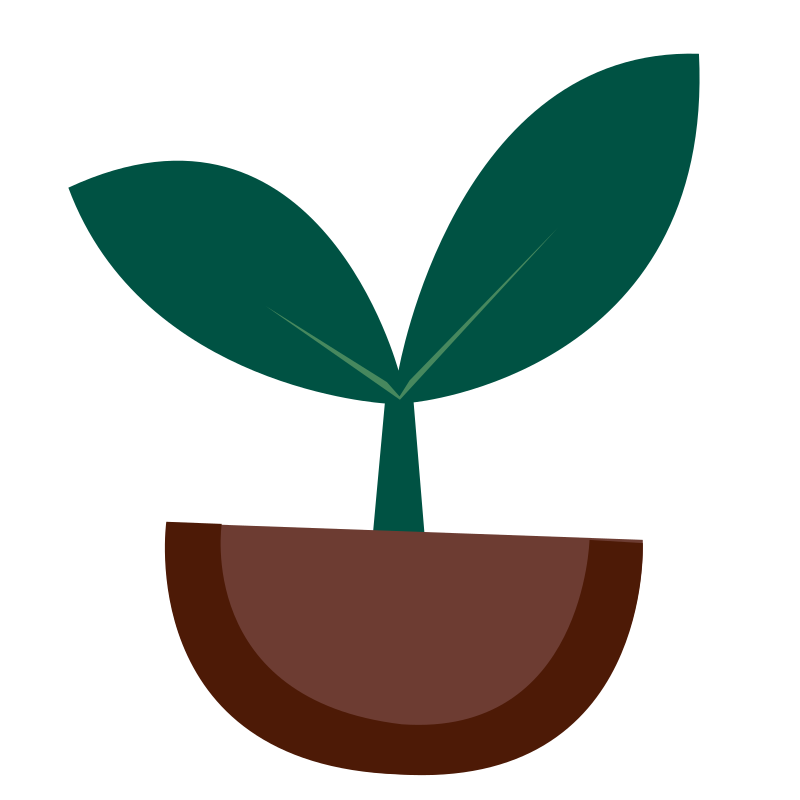 Testing
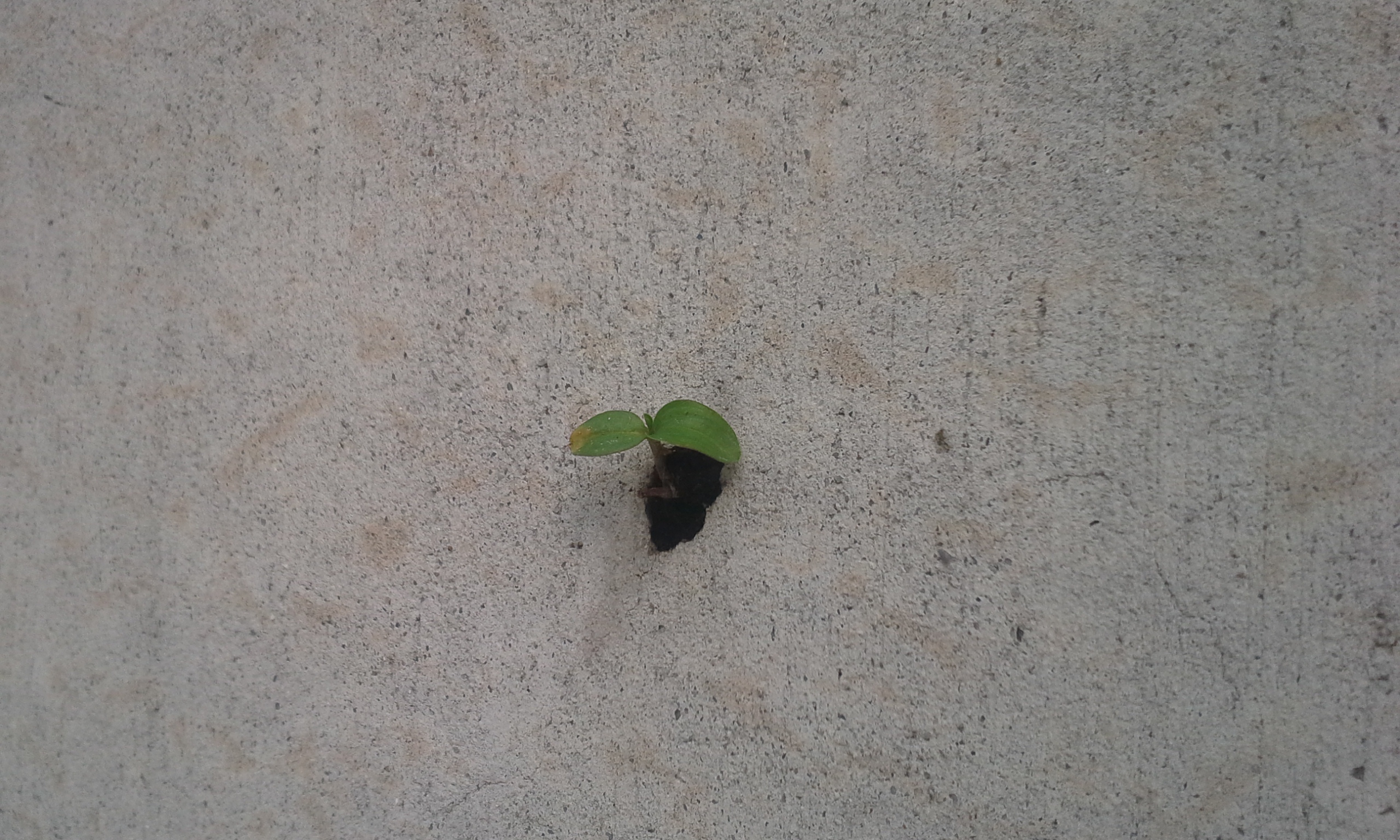 4. mature enough plant for testing,
Plan and execute your test method.
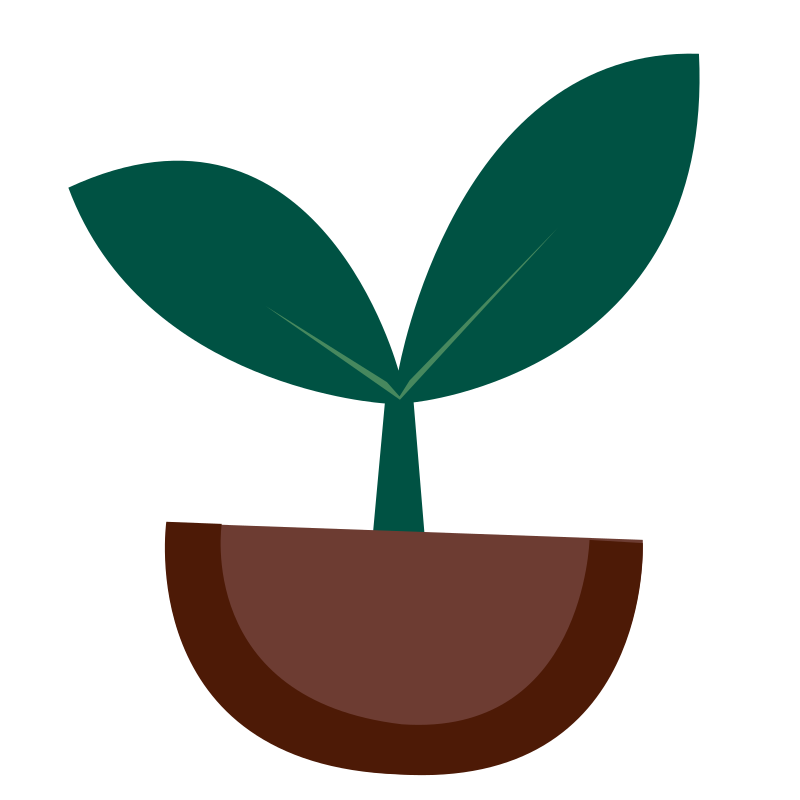 Analysis & Conclusion
5. Present your findings in a clear, detailed report.	- Be sure to include the CHEMISTRY involved.
	- Include pictures
	- What did you LEARN?
	- What unanswered questions are there?
	- What might you do differently or for further 		research?
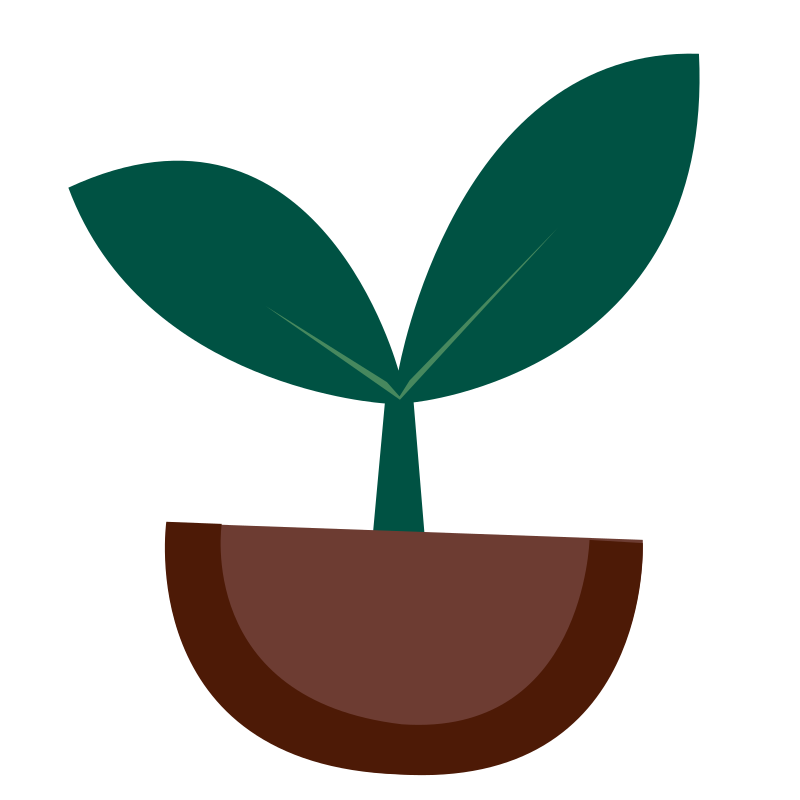 What do I record?
Pictures!!
Research information:
How many daylight hours?
How much moisture?
Soil pH
Fertilizers
Test method
Successes and failures
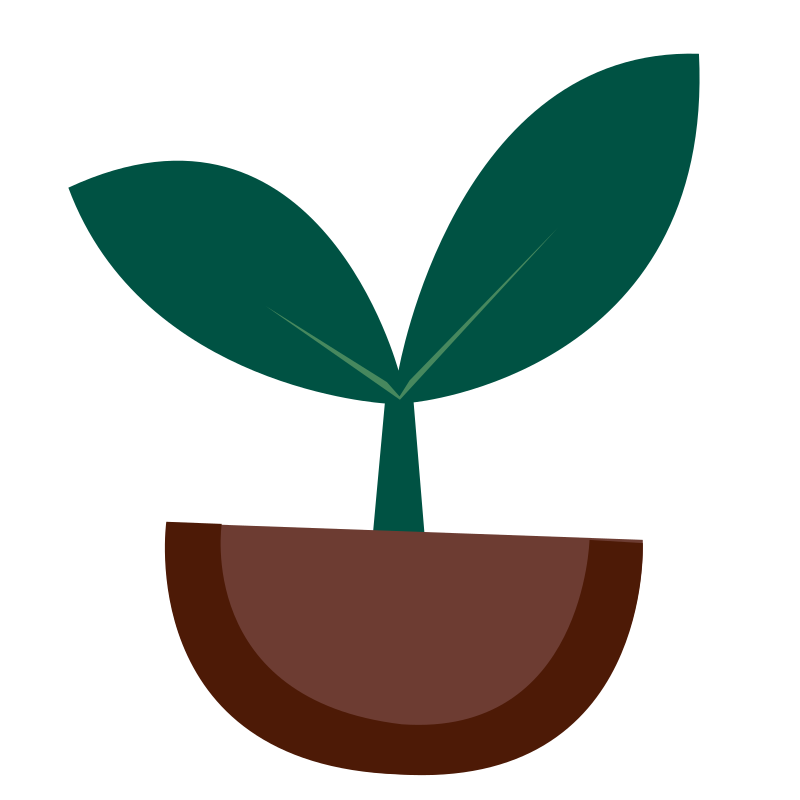